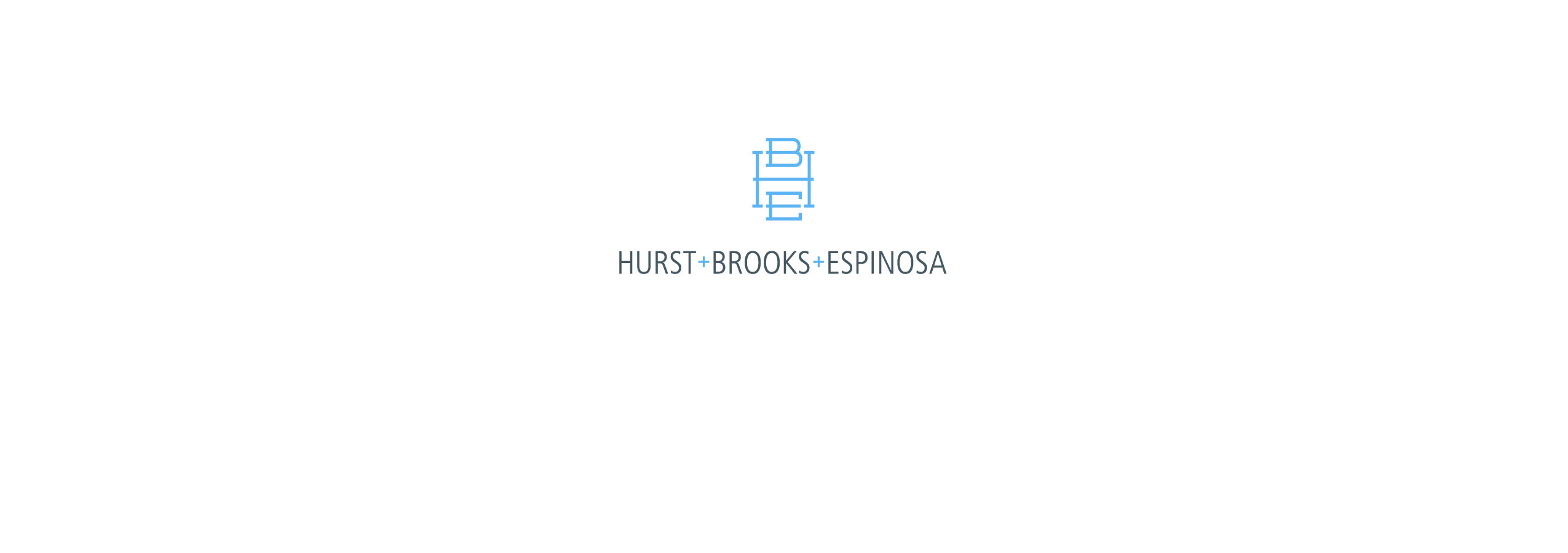 Medicaid Section 1115 Waiver Renewal
Presentation to the CSAC Health & Human Services Policy Committee
December 1, 2015
Legal document governing the waiver
Will contain expenditure authorities, claiming details, and other key provisions
What to watch for:
Public Hospital Redesign and Incentives in Medi-Cal (PRIME)
Global Payment Program (GPP)
Whole Person Care (WPC)
Special Terms & Conditions
Opportunity for all counties
Competitive application process – county is the lead
Local match requirement
$300 million per year for 5 years ($1.5 billion total)
Whole Person Care Pilot
Idea: county  and local partners identify high users of multiple county systems using shared data
Emphasis on building cross-county infrastructure for collaboration
Shared challenge of improving outcomes for high users of multiple county systems
Key elements:
Collaborative leadership
Target Population
Coordination of Services Across Sectors
Patient-Centered Care
Shared Data
Financial Flexibility
WPC Vision
Data
Identifying partners: county agencies, health plan(s), hospitals, clinics, social services providers
Identifying data: are there efforts currently under way to identify data sources and share across systems? What are the needs of individuals (homelessness, substance use disorder treatment, serious mental illness)? 
Steps to conduct data run or refine data (if there is already process in place)
Cross-Sector Care Coordination
Identifying existing care coordination programs or services in the county
Opportunities to integrate cross-sector partners – joint strategies? Strengthen existing partnerships?
Gaps? Overlap?
WPC Planning
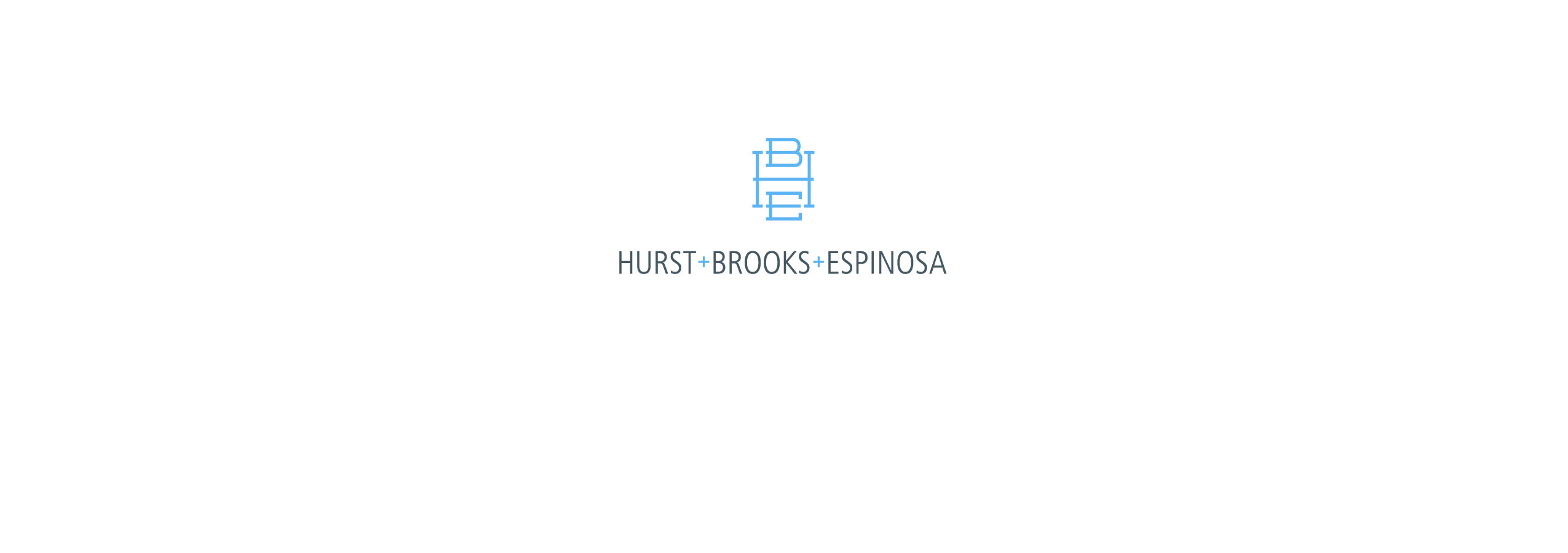 Kelly Brooks
kbl@hbeadvocacy.com
916.272.0011
Questions?